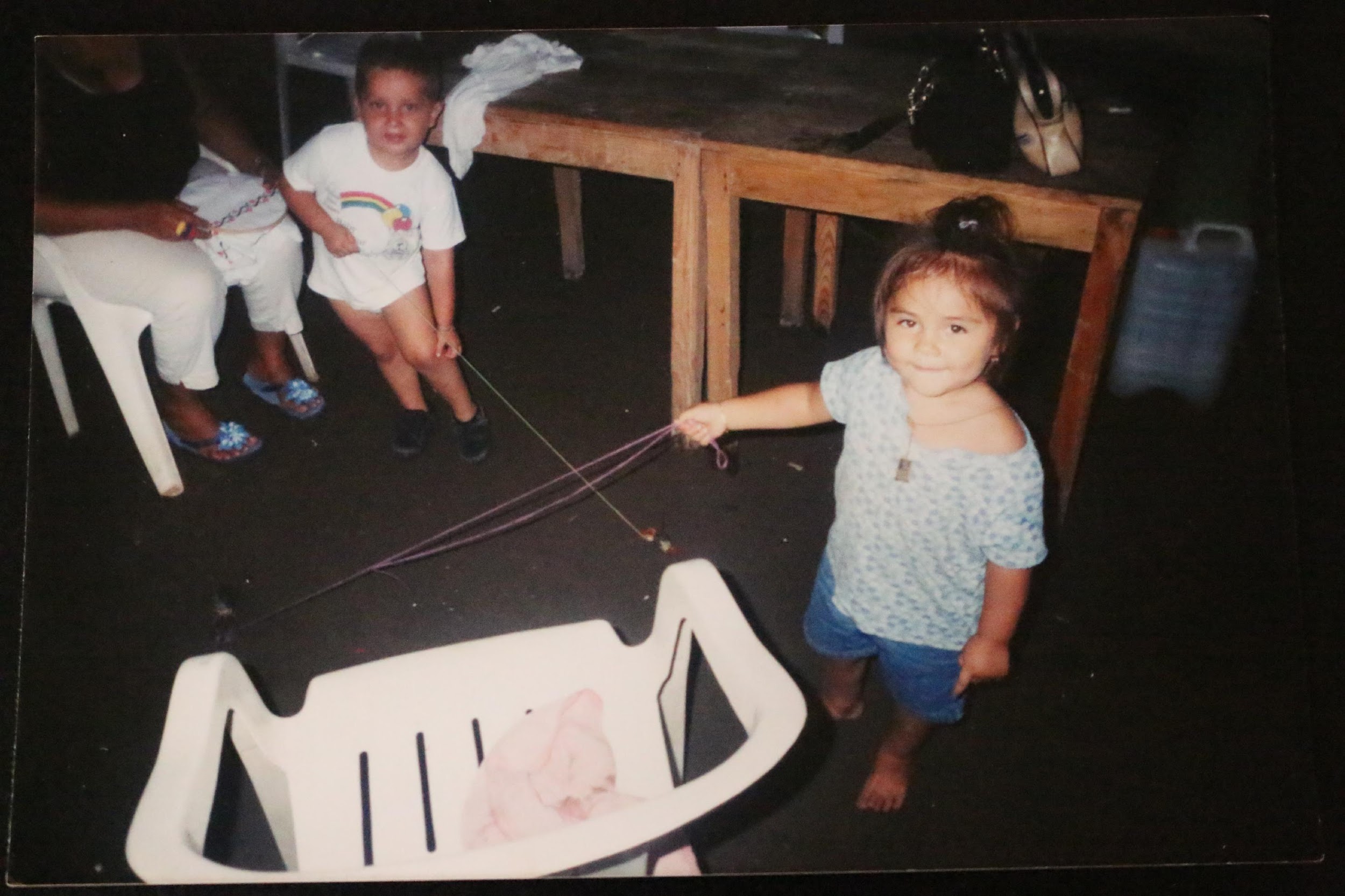 Natalie Frias
Lindsay High School
Class of 2017
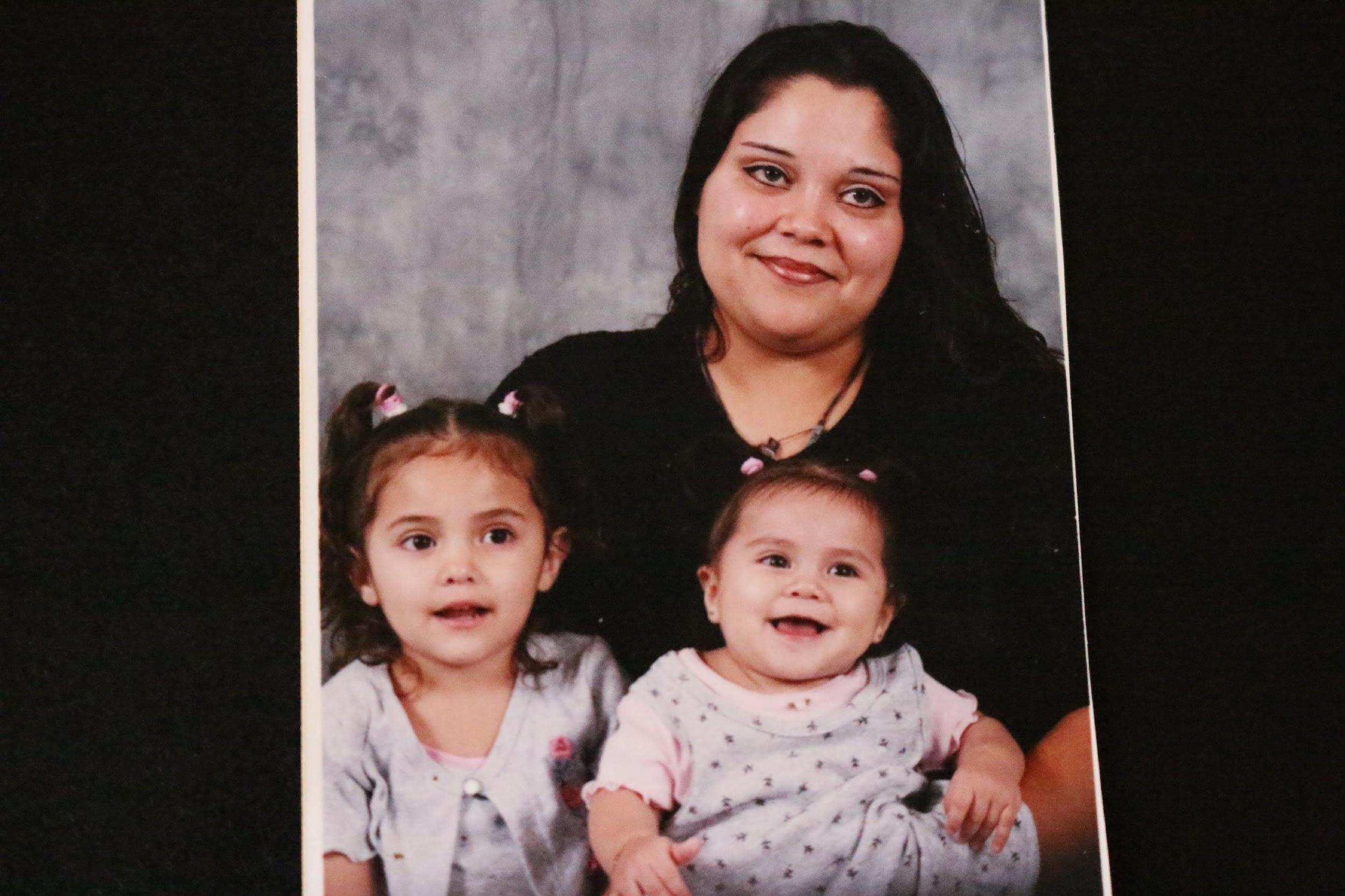 About Me
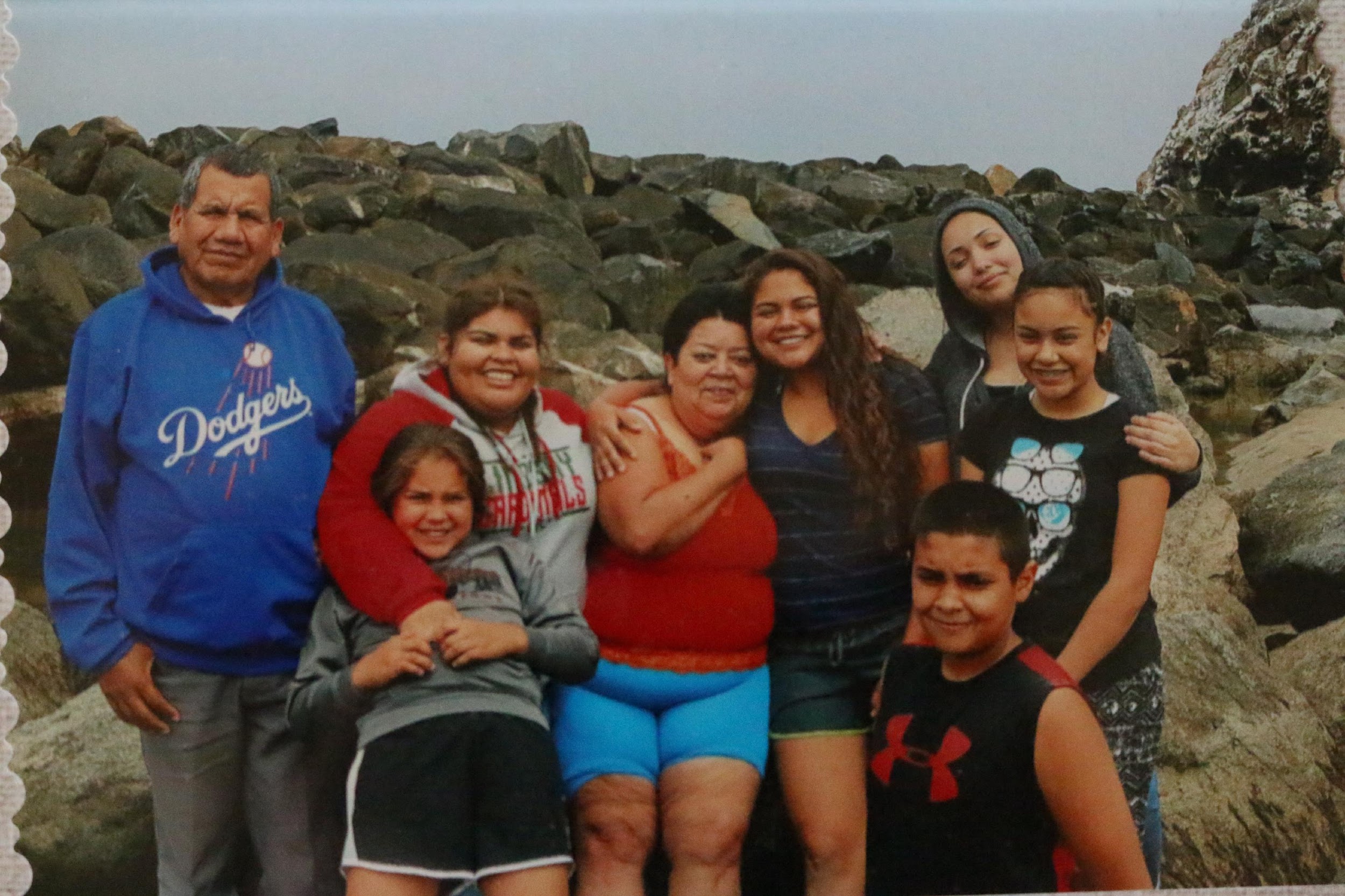 Born March 26 1999. 
 Born and raised in Lindsay California
Growing up I loved being outside
Games with my cousin Tony and my sisters
Sports like softball
 Events with my Family
 All of which had a huge impact on my life
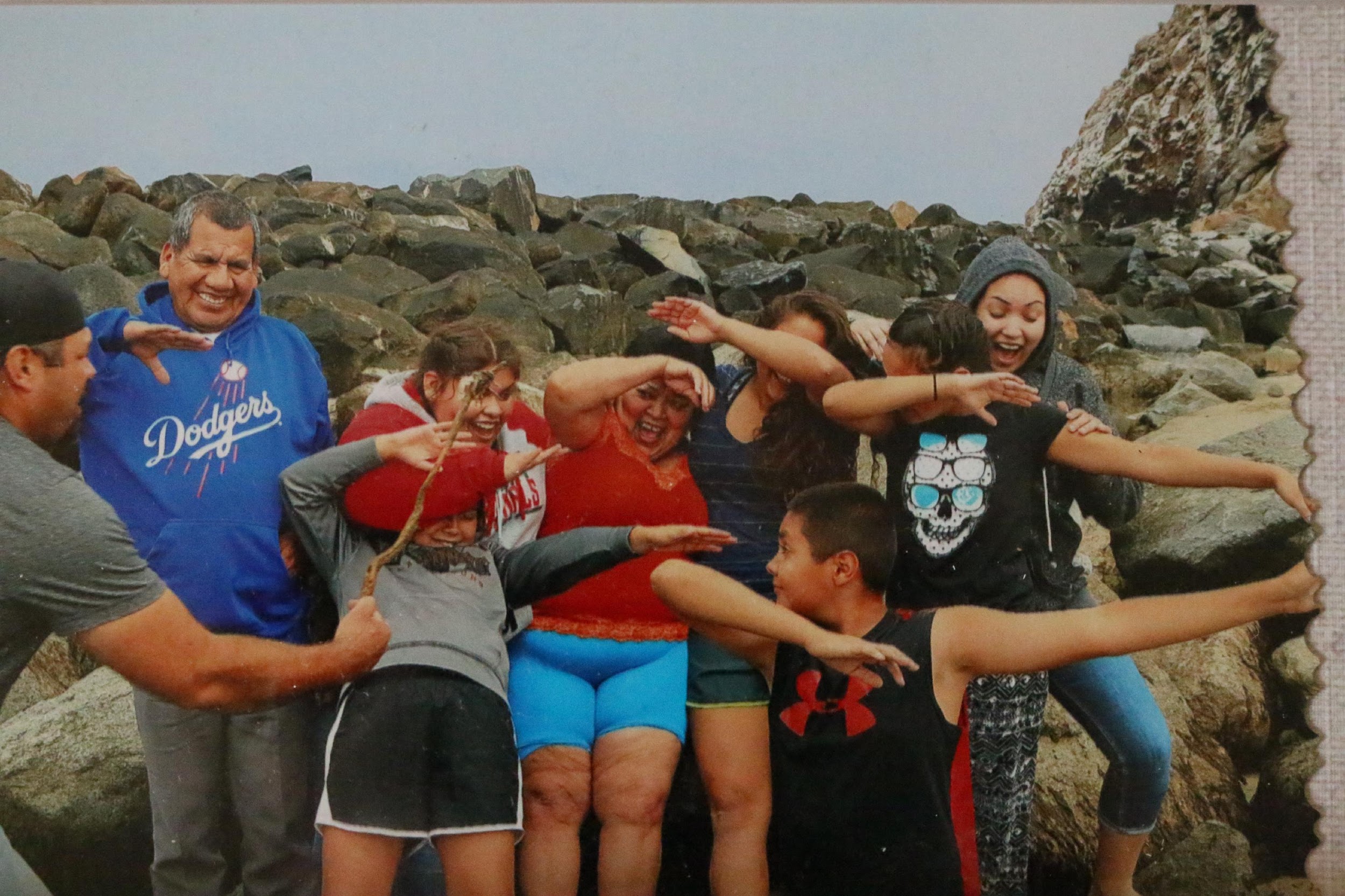 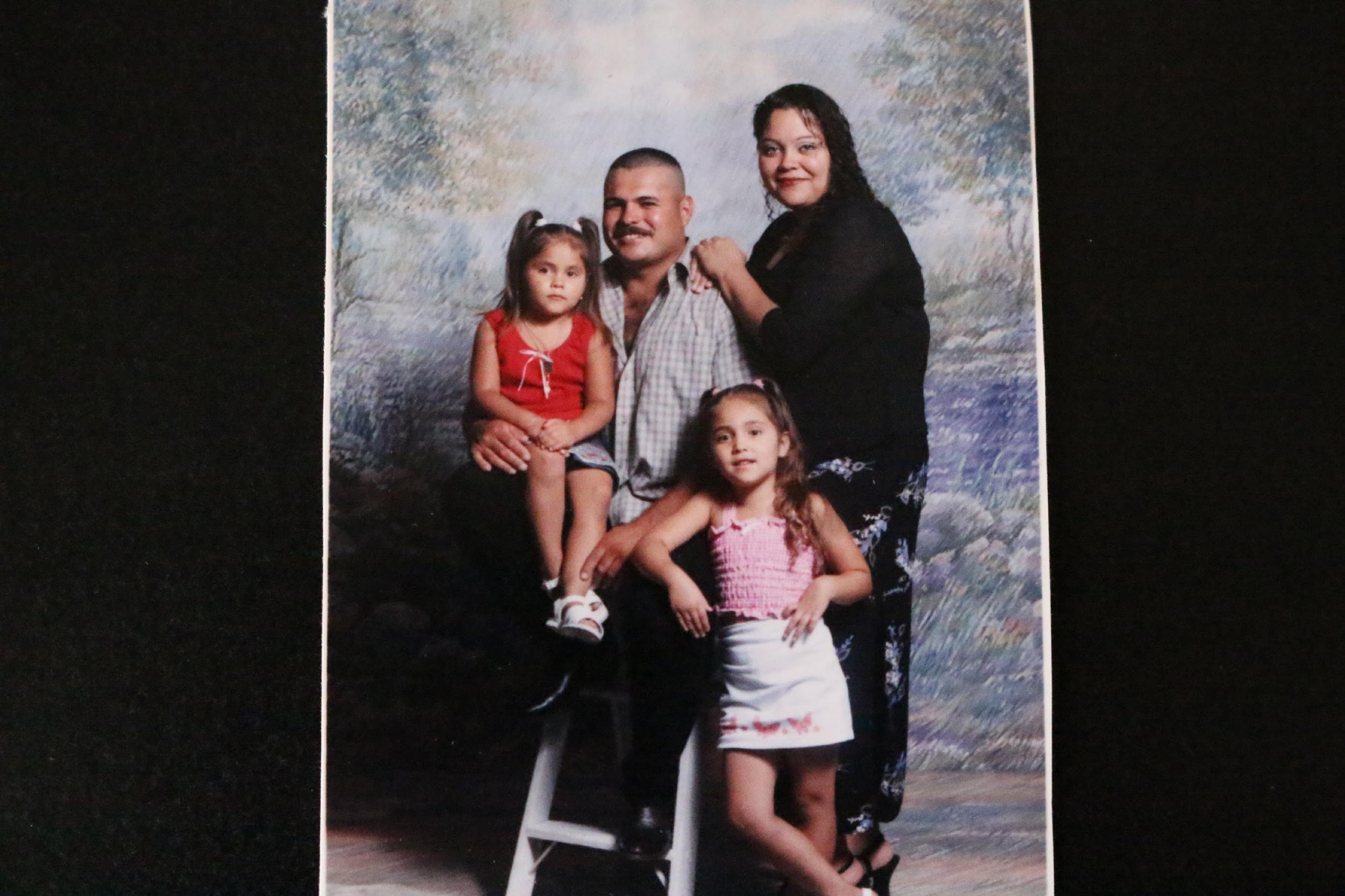 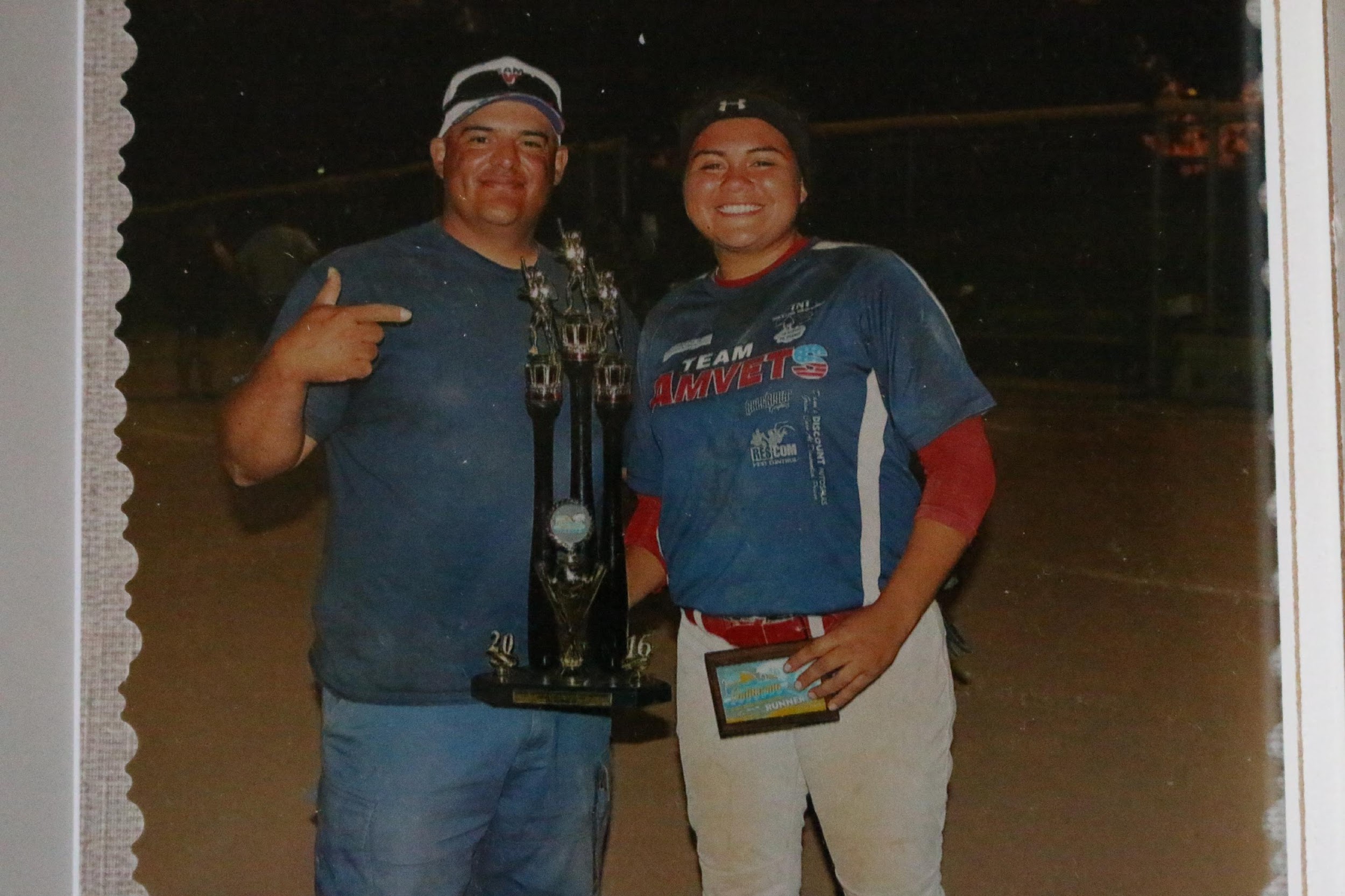 Softball
Growing up I played a lot of sports but softball was my favorite
Joined first travel team when I was 11
Coach Adrian taught me everything I know
Played softball for many different teams all coached by coach Adrian
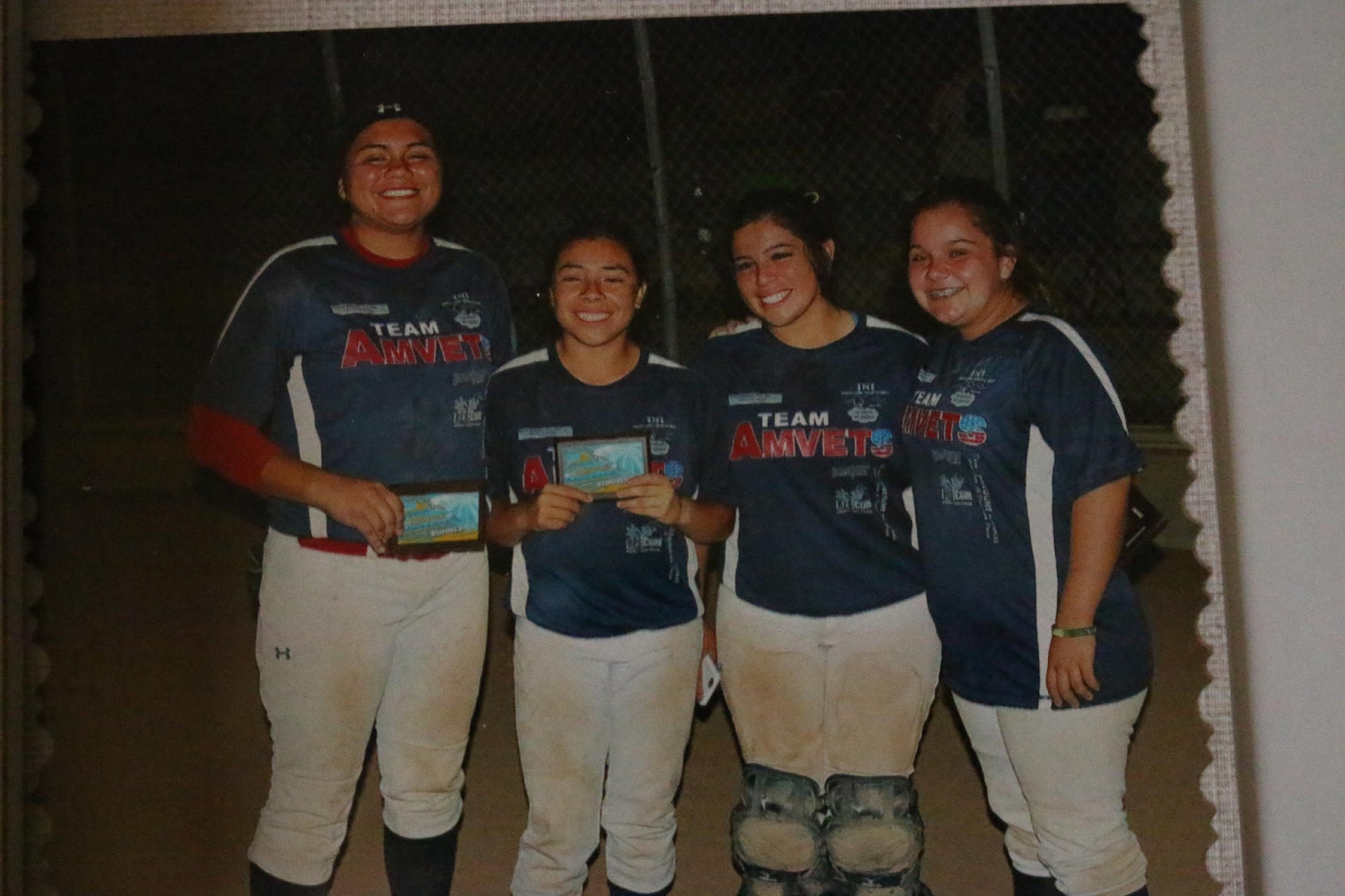 High School Experience
In high school I experienced some trouble adjusting 
Some challenging classes were AVID, Core Classes (Econ., Algebra 2), and Psychology.
I struggled with procrastination, I am a HUGE procrastinator
 The two most important things I learned in High School:
I learned to make the most of what I have
And to take accountability and  responsibility of everything I do
Job Shadow
In the future I want to major in Psychology, minor in Criminology, and become a Correctional Officer
I would like to council the prisoners and help them Rehabilitate themselves
 Couldn’t go to a prison for my job shadow
 I went to the Lindsay Tulare Works Office 
Shadowed Brianna Ceja
Couldn’t see her at work first hand due to privacy issues
Learned Organizational Skills and How to use all the resources I have at hand
Pathway
I chose spanish as my pathway
 I am a fluent english and spanish speaker
 Spanish will help me communicate better with clients and/or people I am counseling
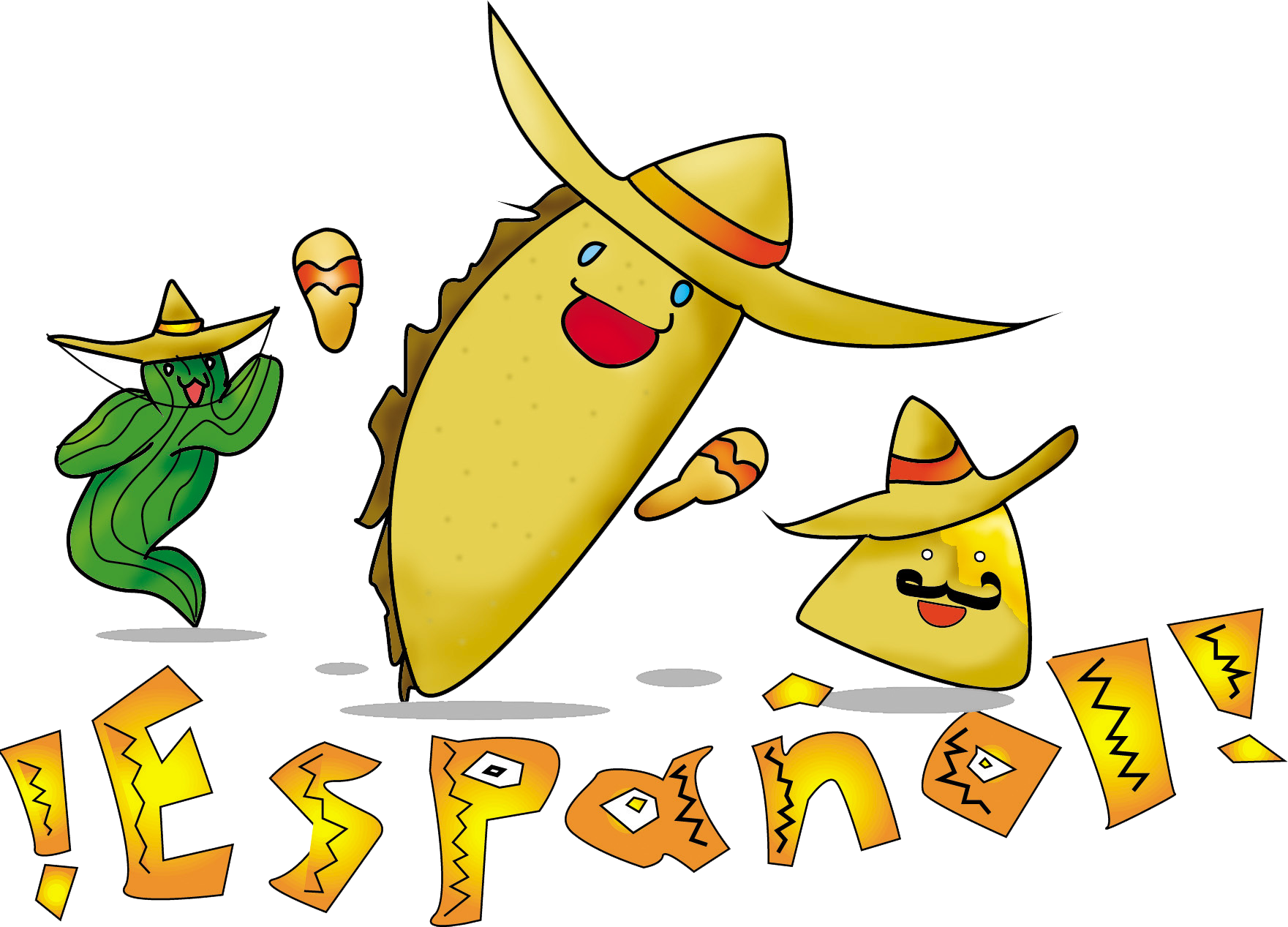 Post-High School Plans
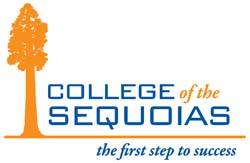 Plan on Attending COS for 2 years
Transfer to Fresno State
Major in Psychology
 Become a Correctional Officer 
Council Prisoners
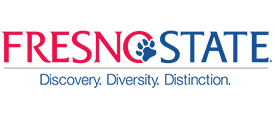 Any Questions?
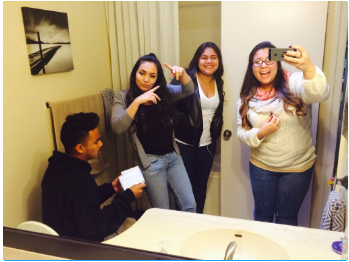